Bug Brother by Pete Johnson
Lesson 5
19.1.21
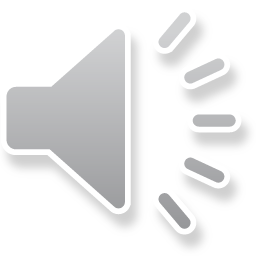 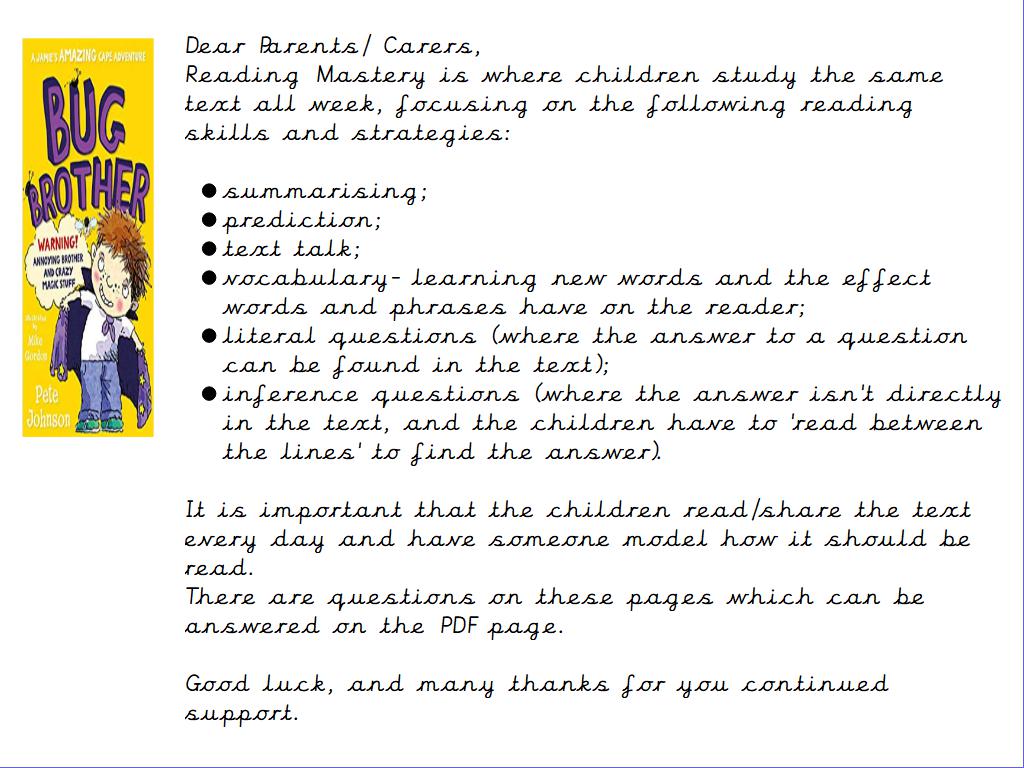 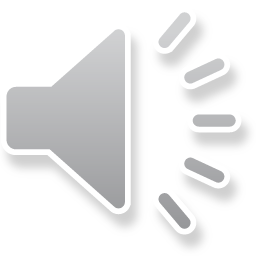 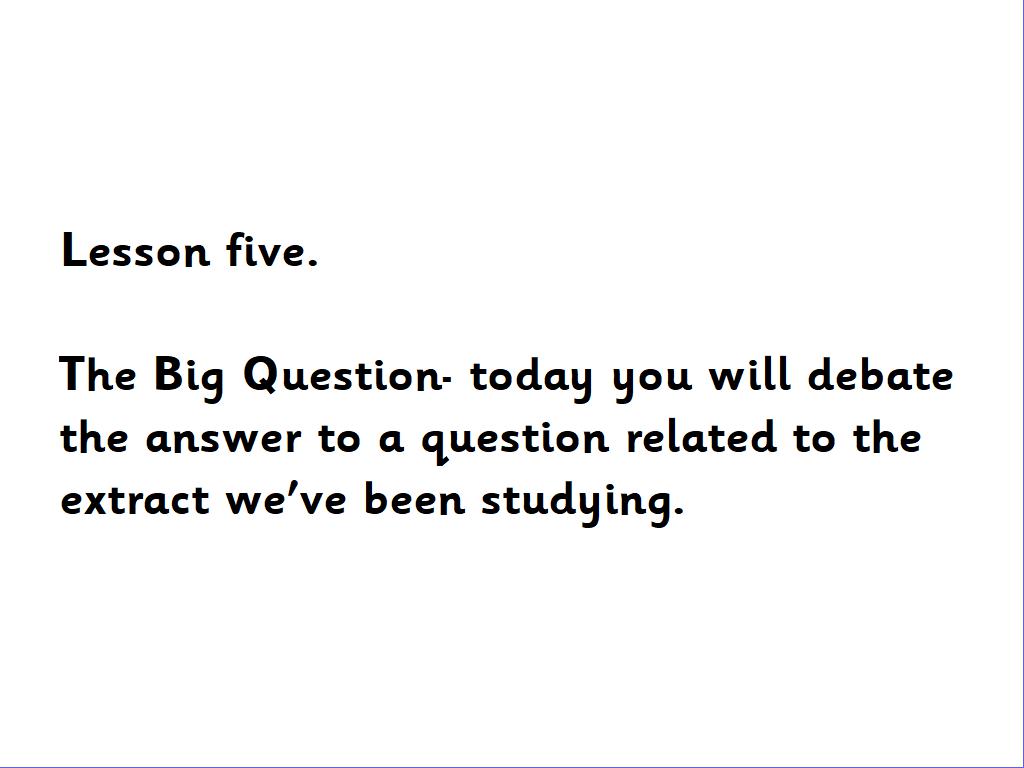 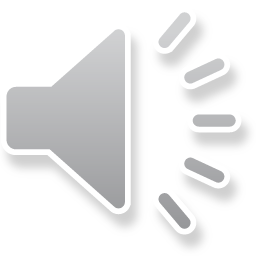 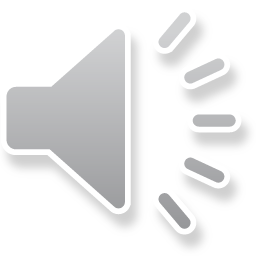 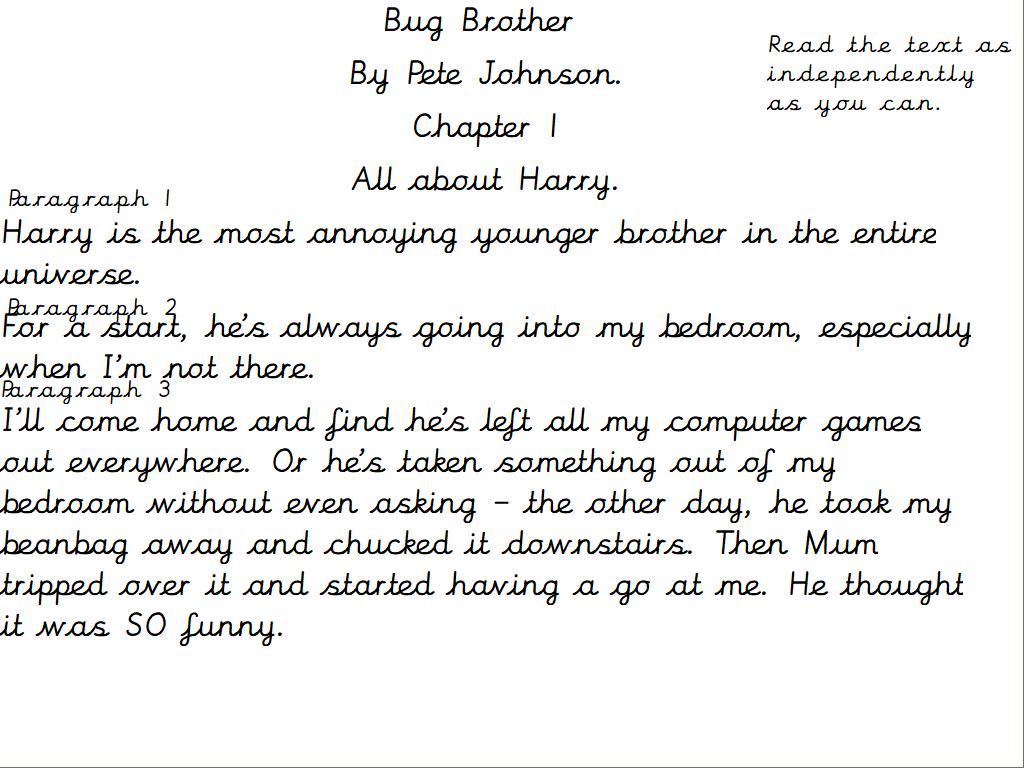 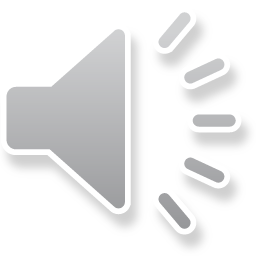 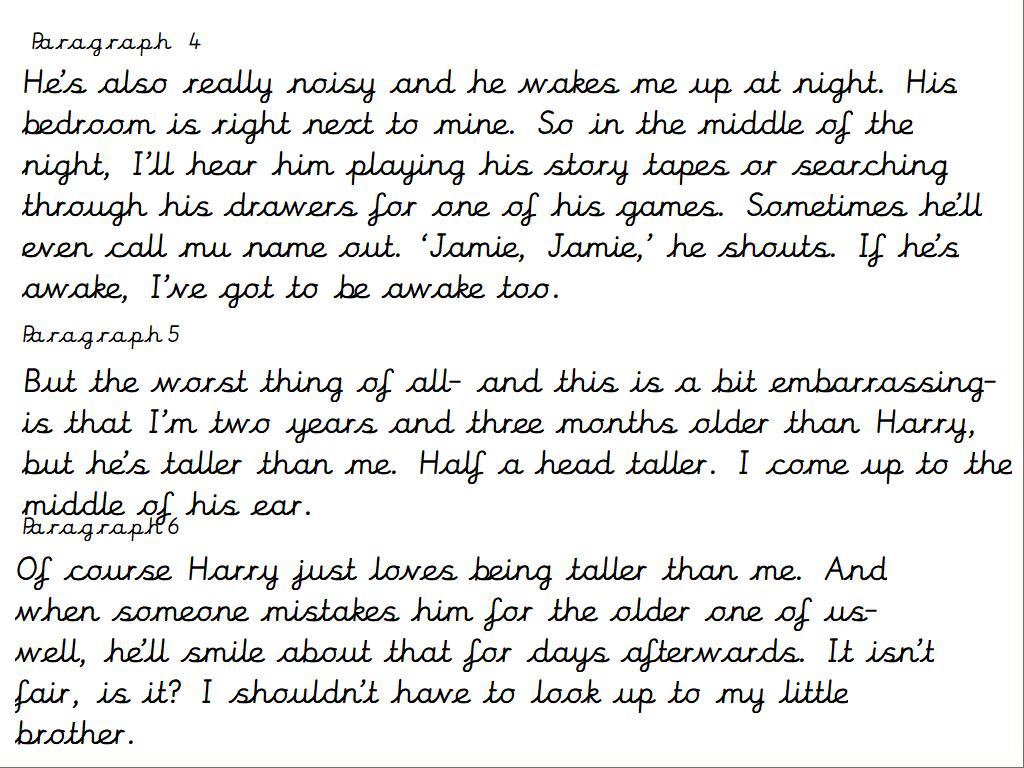 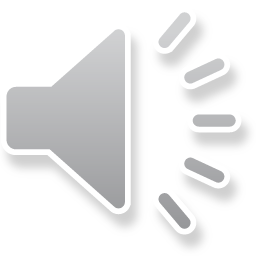 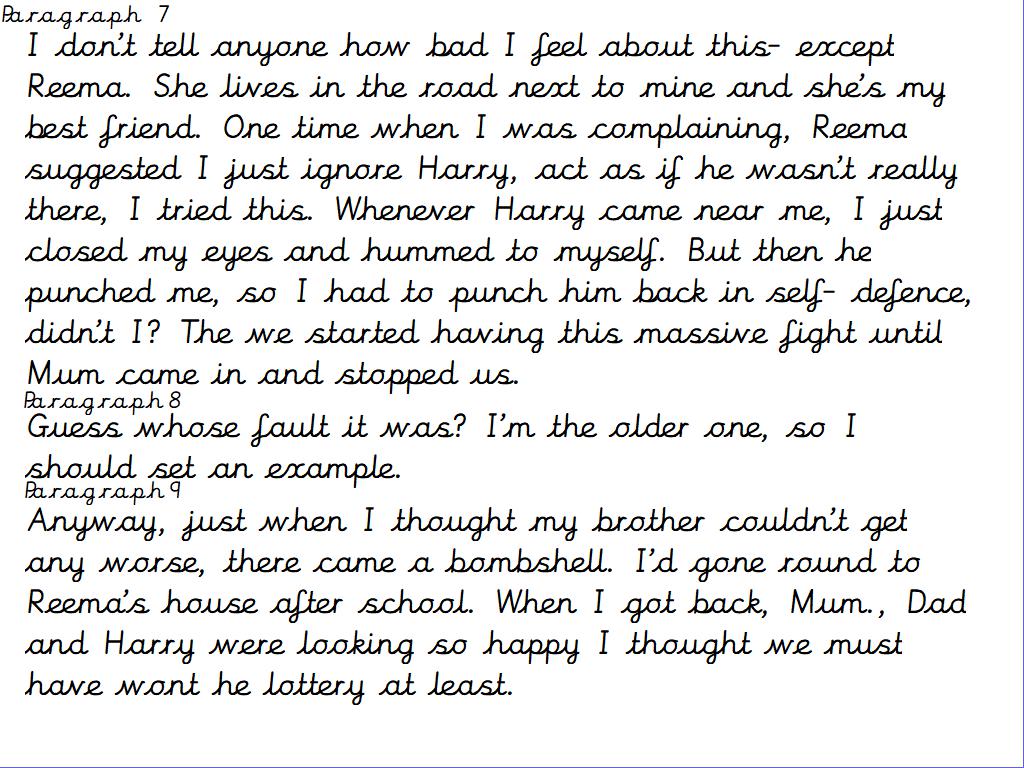 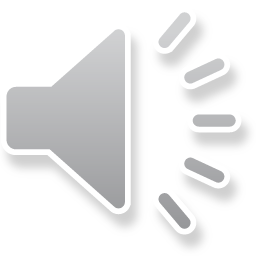 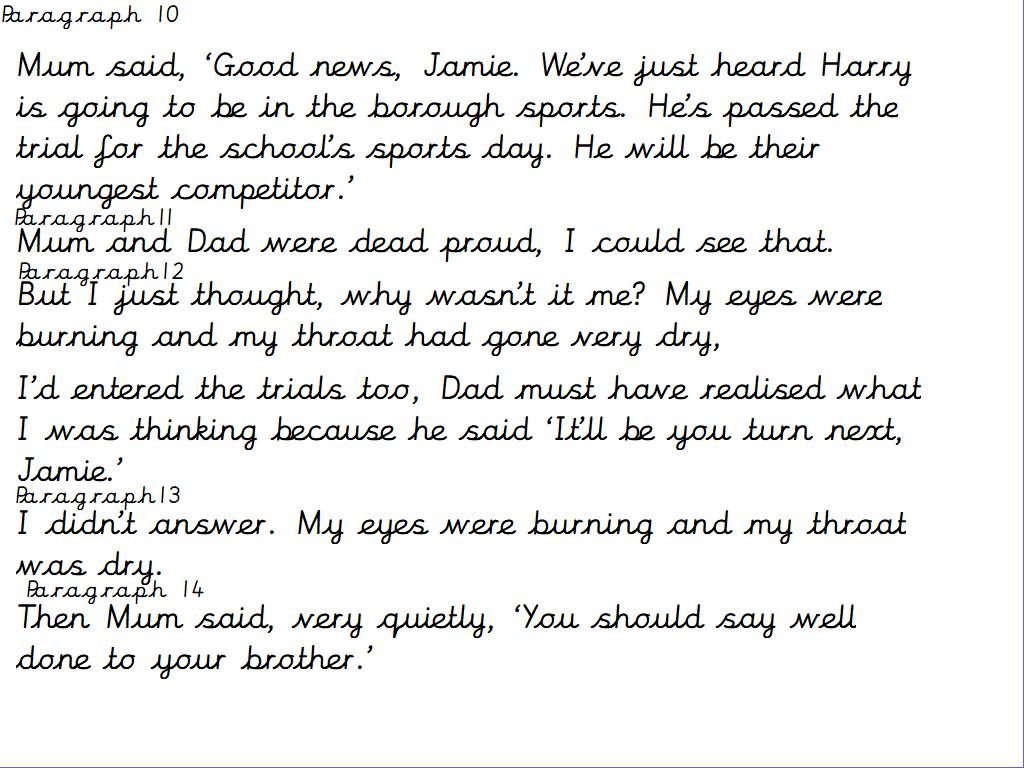 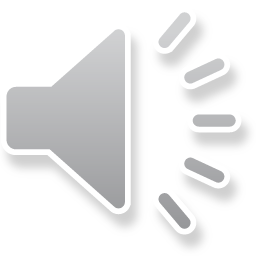 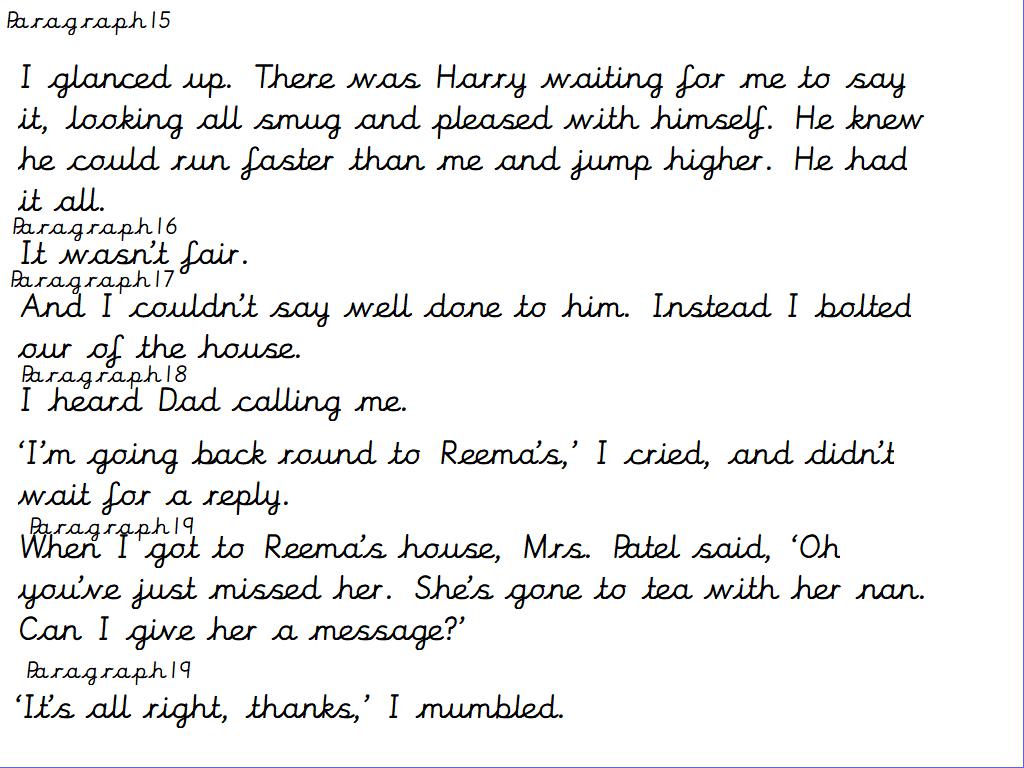 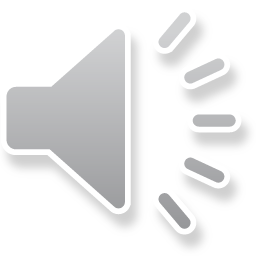 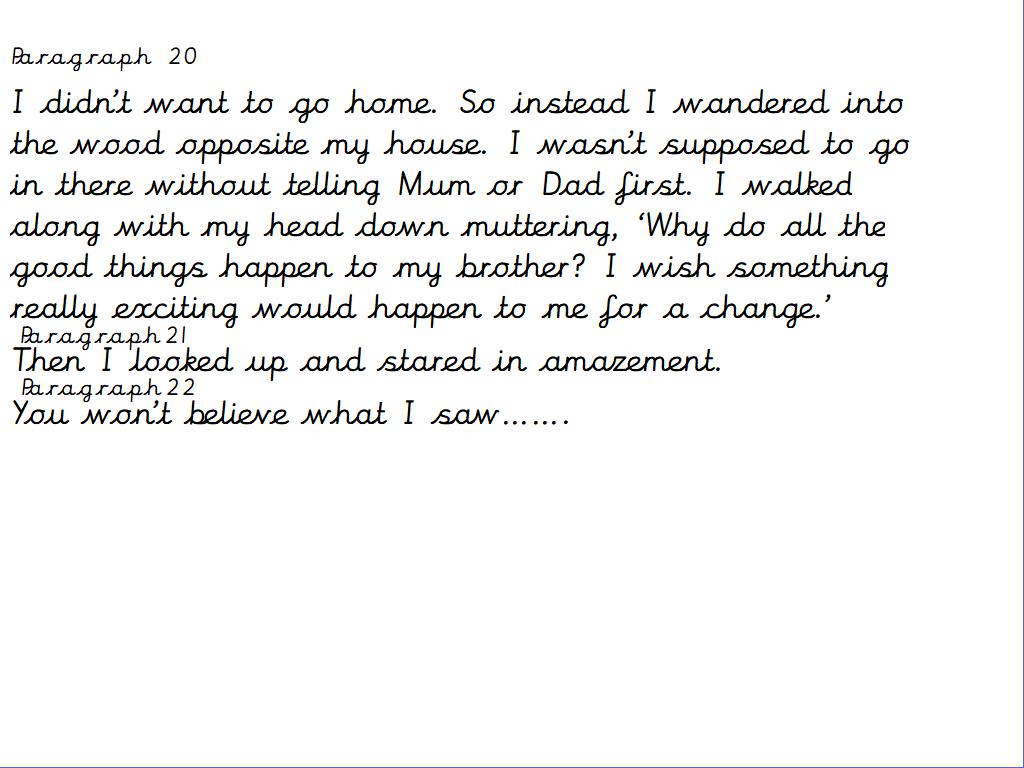 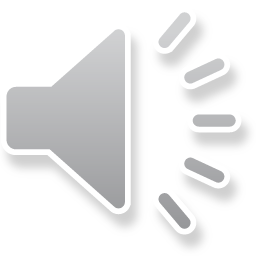 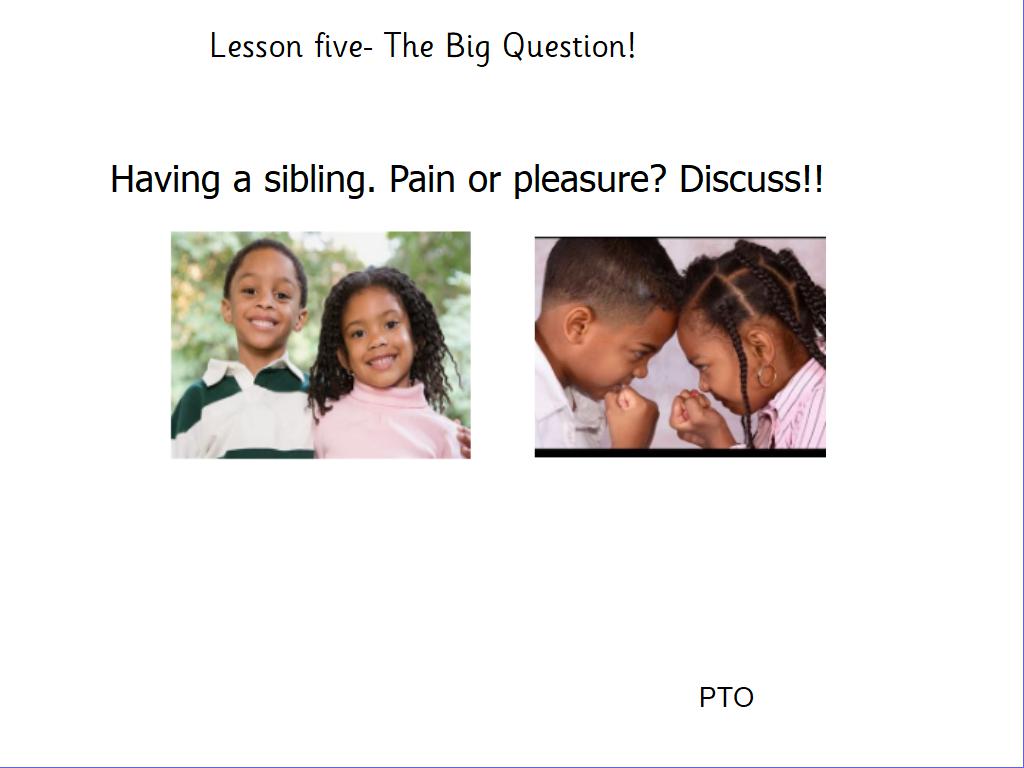 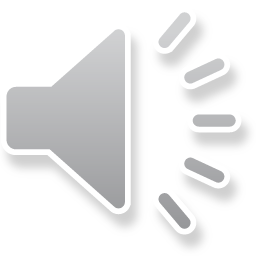 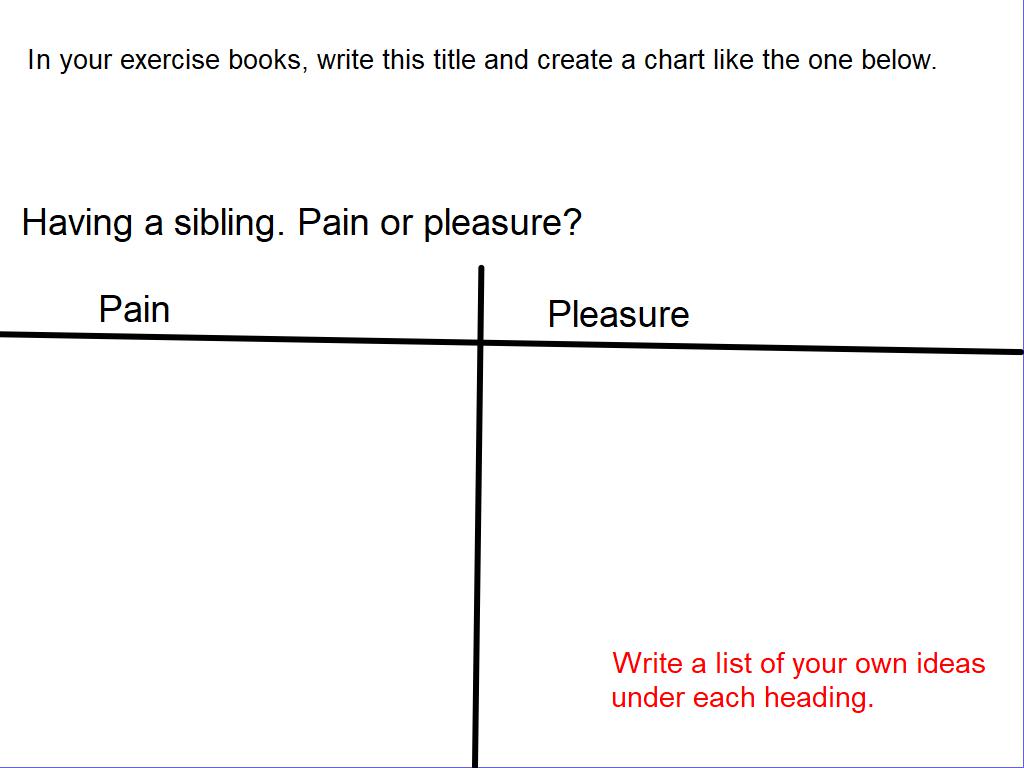 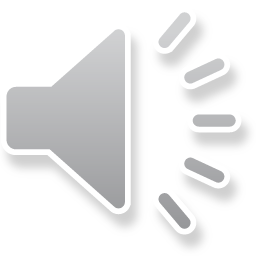